Enlarge an Object with a Positive Scale Factor from a Given Coordinate
Maths
Miss Davies
‹#›
Enlarge an Object with a Positive Scale Factor from a given coordinate
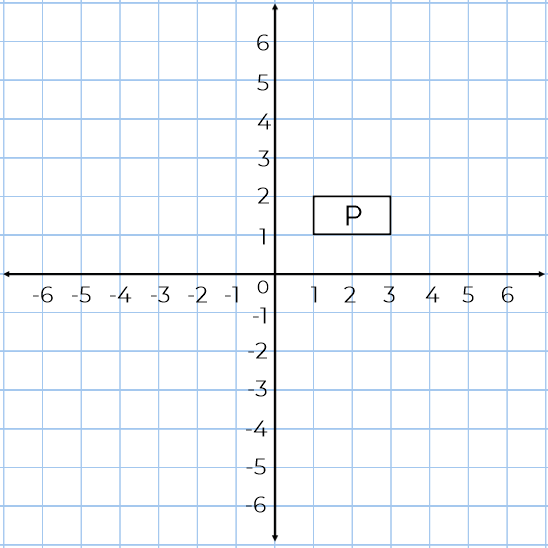 1. M is an enlargement of K by scale factor 3 from centre of enlargement (0,0).







a) Describe the enlargement from K to L

b) K is enlarged by a scale factor of 4 from the same centre to give shape N.
Find the coordinates of the vertices of N.
2. 







a) Enlarge P by a scale factor 3 from centre (2, 4). Label the new shape Q.
b) Enlarge P by a scale factor 4 from centre (3, 1). Label the new shape R.
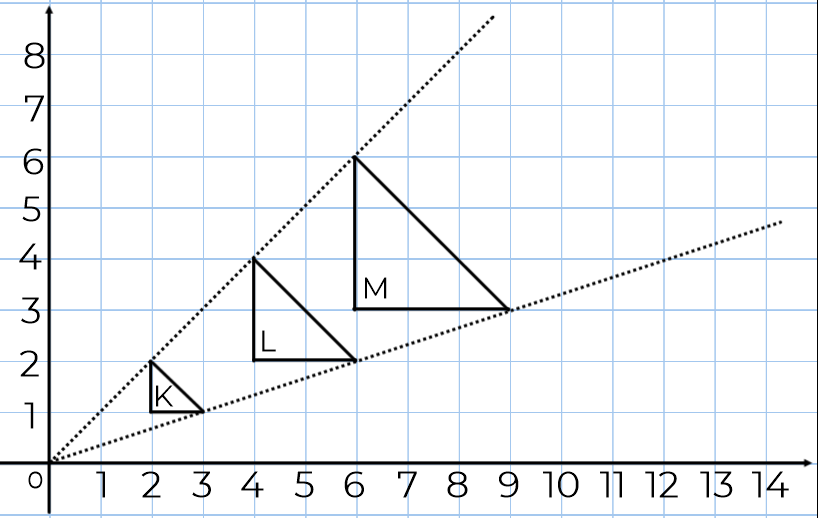 ‹#›
Enlarge an Object with a Positive Scale Factor from a Given Coordinate
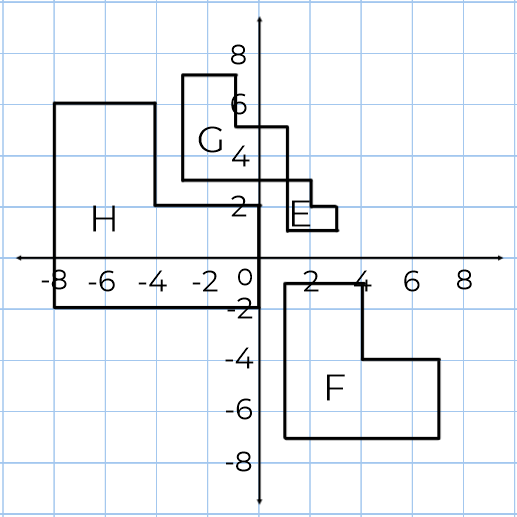 3. 






Describe fully the transformation that maps: 
a) E onto F
b) E onto H
c) G onto H
4. Alex is enlarging shape T by a scale factor of 2, centre of enlargement (2, 1).
What error has Alex made?
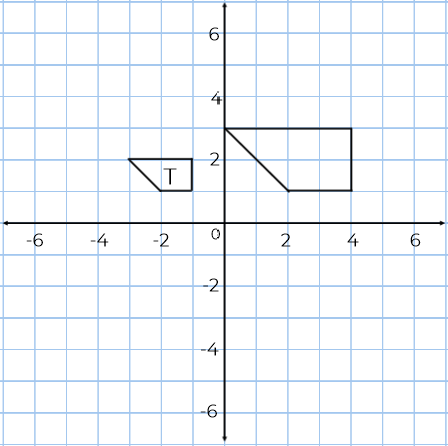 ‹#›
Answers
‹#›
Enlarge an Object with a Positive Scale Factor from a Given Coordinate
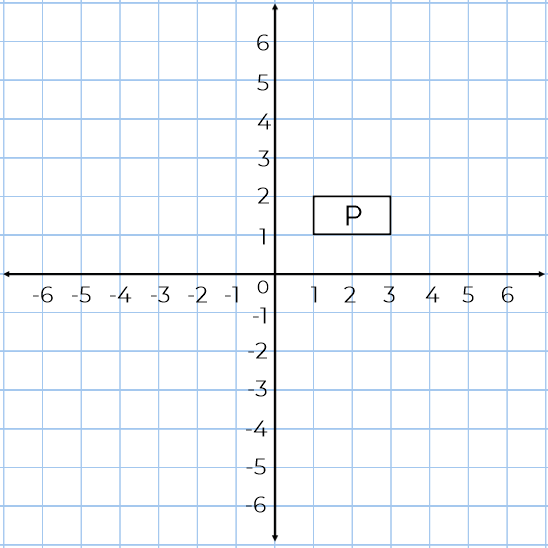 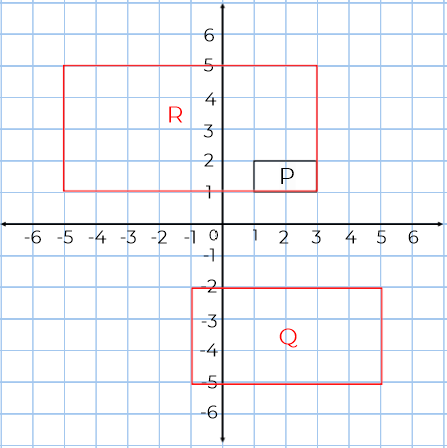 1. M is an enlargement of K by scale factor 3 from centre of enlargement (0,0).







a) Describe the enlargement from K to L
Enlargement by SF 2 from COE (0,0).
b) K is enlarged by a scale factor of 4 from the same centre to give shape N.
Find the coordinates of the vertices of N.
2. 







a) Enlarge P by a scale factor 3 from centre (2, 4). Label the new shape Q.
b) Enlarge P by a scale factor 4 from centre (3, 1). Label the new shape R.
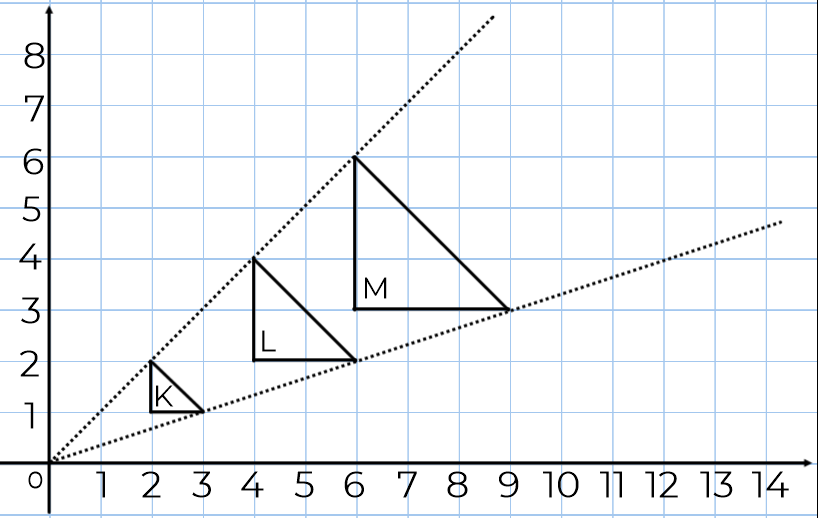 (8,8), (8,4), (12,4)
‹#›
Enlarge an Object with a Positive Scale Factor from a Given Coordinate
4. Alex is enlarging shape T by a scale factor of 2, centre of enlargement (2, 1).
What error has Alex made?







He has used the centre of enlargement as a vertex of the enlarged shape.
3. 


Describe fully the transformation that maps: 
a) E onto F Enlargement by SF 3 from C.O.E (1,5) 
b) E onto H Enlargement by SF 4 from C.O.E (4,2) 
c) G onto H Enlargement by SF 2 from C.O.E (2,8)
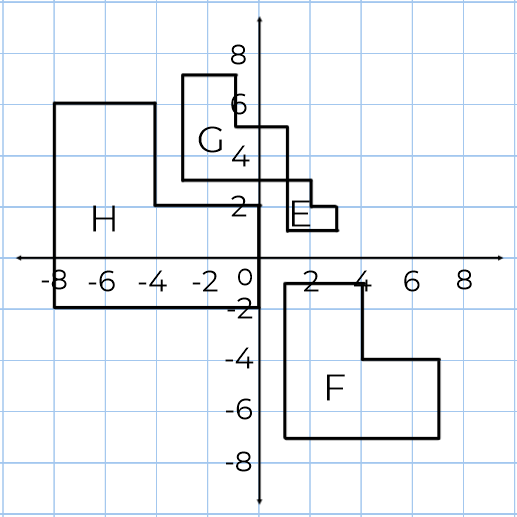 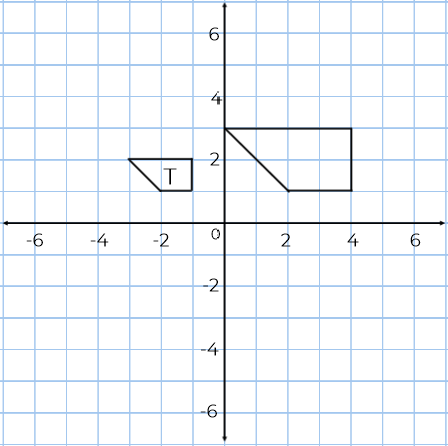 ‹#›